Digital AccessibilityCreate an Inclusive and Accessible Experience
Accessible PDFs
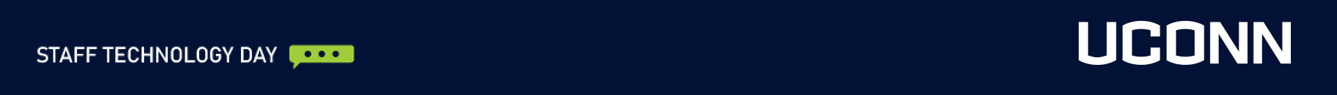 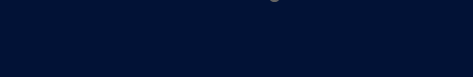 Bachelor’s Degree or more without disability: 35.2% (38.6%)

Bachelor’s Degree or more with disability: 15.2 % (18.7%)
Quick Statistics(ages 21-64) Individuals with Disability vs. Individuals without Disability2018 (2022)
Employment without disability: 80.0% (63%)

Employment with disability: 37.8 % (30%)
Source: https://www.disabilitystatistics.org/StatusReports/2018-PDF/2018-StatusReport_US.pdf
[Speaker Notes: Erickson, W., Lee, C., & von Schrader, S. (2020). 2018 Disability Status Report: United States. Ithaca, NY: Cornell University Yang-Tan Institute on Employment and Disability(YTI).
https://www.disabilitystatistics.org/StatusReports/2018-PDF/2018-StatusReport_US.pdf

2022: Employment with disability 30%, Employment without disability 63%]
Add accessibility tools to Acrobat Pro
Document Title
Doc Properties > Initial View > Show > Document Title
Accessible Fonts
Alt Text
Descriptive Hyperlinks
True Tables
Adequate Color Contrast
Tag Tree
Headers
Tables
Lists
Reading Order
Accessible PDFs
Setting Up Acrobat Pro
Tools: add Accessibility Tool and Action Wizard

Accessibility Tool
Auto tagging
Full check
Setting alternate text

Action Wizard
Make accessible 
Select this on an untagged PDF
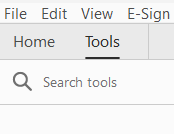 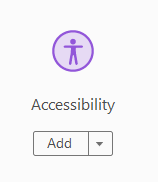 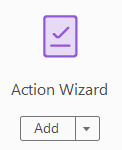 4
Adding Accessibility Icons
Content Panel
Order Panel
Tag Tree

To add these, 
View > Show Hide > Navigation Panes > Content 
To add these, View > Show Hide > Navigation Panes > Order (turn off Display like elements in a single block)
To add these, View > Show Hide > Navigation Panes > Tags
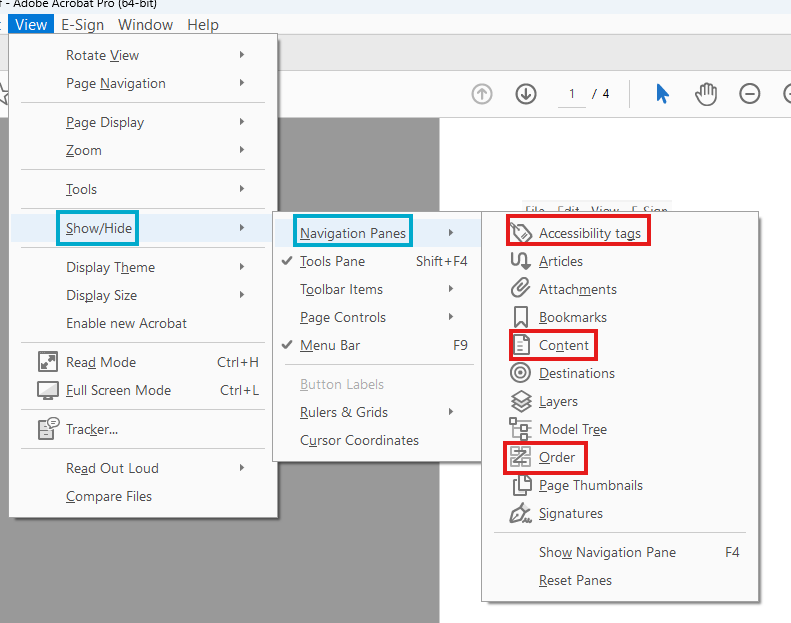 5
Add Meaningful Title & Author to Document
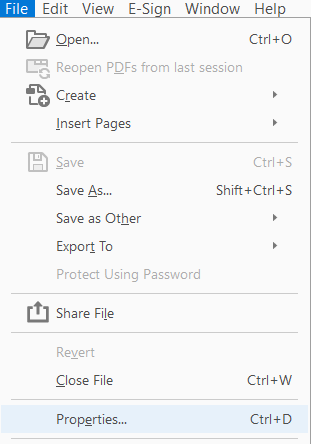 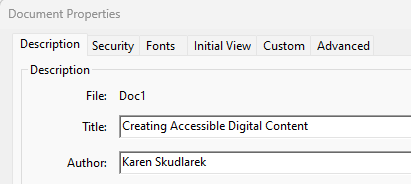 Set Initial View to Document Title
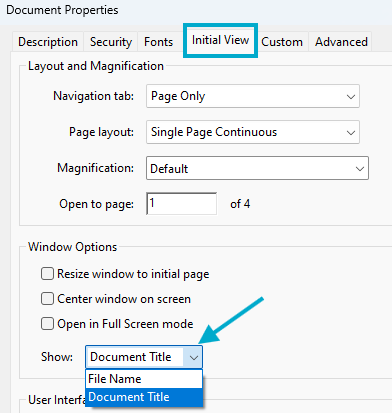 Tags
Tags are containers that store the metadata for the objects stored in a PDF.
They organize the information, so screen readers and other assistive technology can interpret the document and understand the relationship of the objects on a page.
Websites have over 100 types of tags, PDFs have about 40 types
Container tags organize information into groups: Document, Section, Part, Article. Ignored by screen readers, they are used by remediators of the file.
Document should always be the root tag
InDesign gives more Article tags while PowerPoint gives more Section tags
Commonly Used Tags
Start tag tree with Document (as root tag)
Headings (1-6) important for navigation with screen readers
Paragraph
Figure
Link
Nested Tags
List (L, LI, Lbl, Lbody)
Table (THead, TR, TH, TD, TBody)
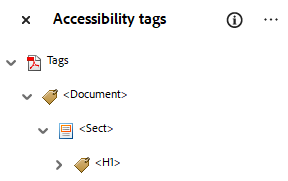 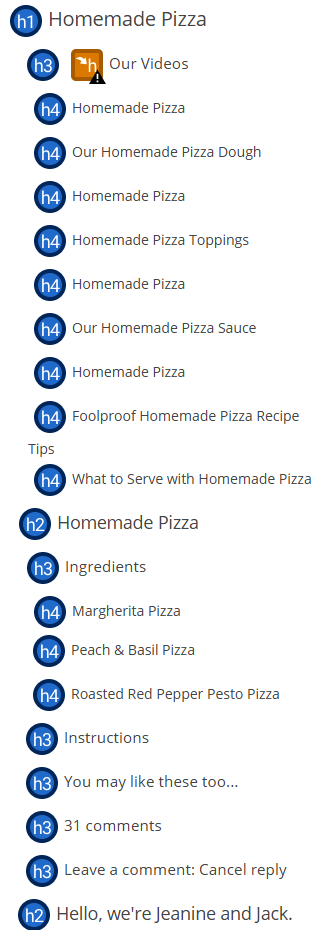 Headers:Out of Order or Not Meaningful
Figure Tags
Be sure to add Alt Text for Images
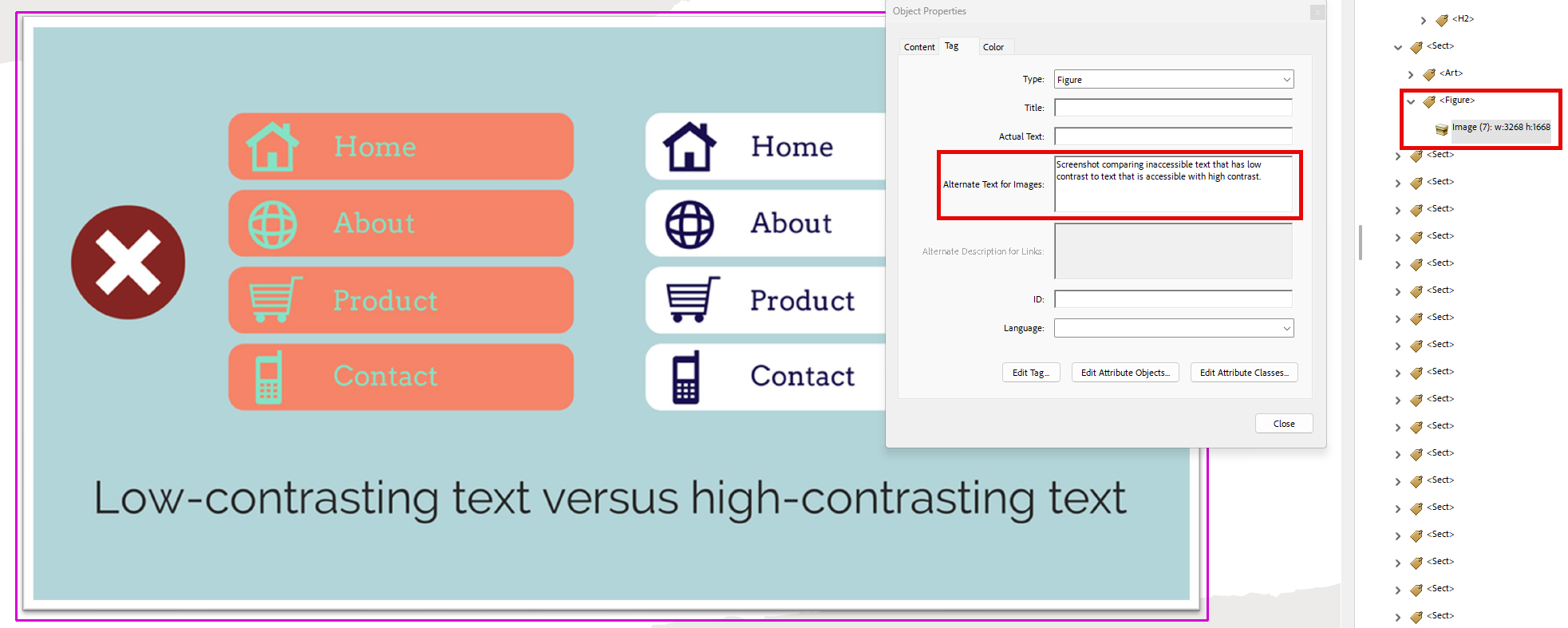 Alt Text
Do not start alt text with “picture of” or “graphic of”
Alt text is accurate (not file name)
Validate auto-generated alt text
Include enough information for end user
Exclude information found near the image (i.e. caption below image)
 Include alt text of images with hyperlink
Alt text can vary for same image based on context
Graphs/Charts and maps are more complex
Ask content creator (person who wants to use the image) to write the alt text
Link Tags
Be sure to add Alt Text for Links
Screen reader users navigate websites and documents tabbing link to link
Don’t underline text that isn’t a link
Keyboard only users may think it’s a link and can’t access it by tabbing
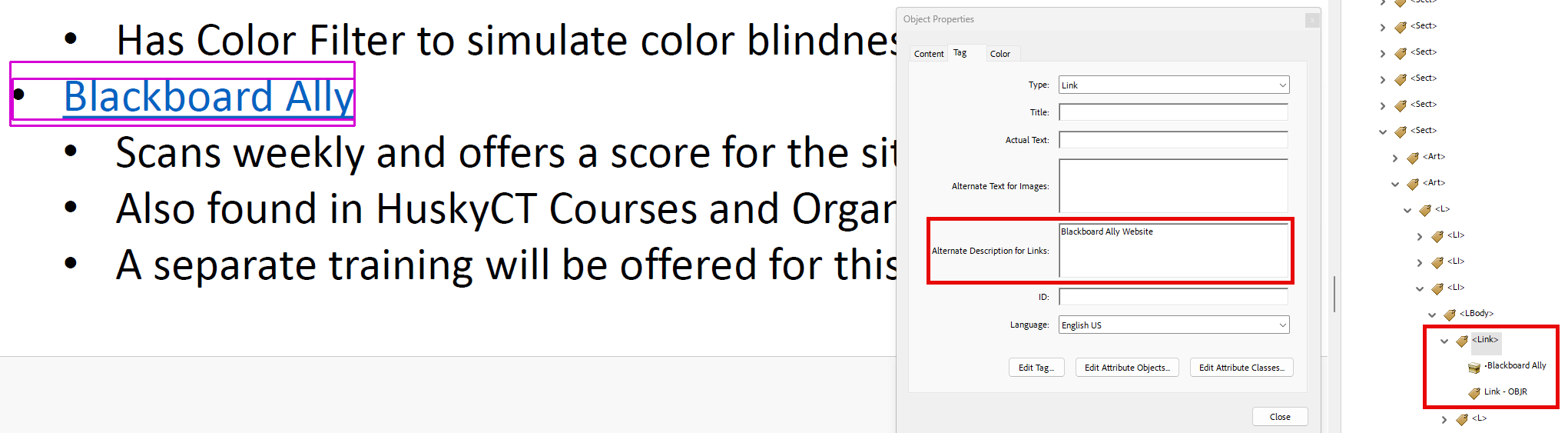 List Tags
L (List)
LI (List Item)
Lbl (Label – bullet, number, etc.)
Lbody (text of the list item)
LI 
Lbl
Lbody
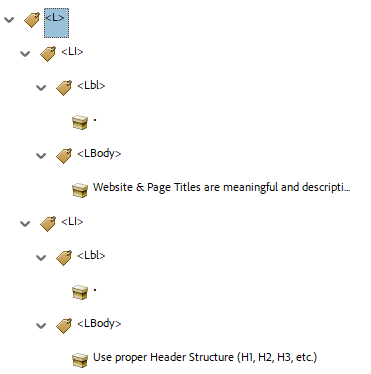 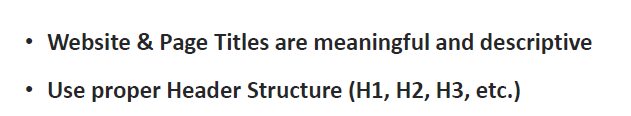 True Tables
Use only data for tables
Designate top row as the header for each column and/or row
Table must start with a <Table> tag.
Select the <Table> tag to expand a list of table rows (<TR>). You should have one <TR> tag for each row in the table including the header row(s).
If the first row of the table is a header row, double click on each column (<TD>) to rename the element as a <TH>
The first column of the table may also be used as a header. If so, expand each of the remaining Table Rows (<TR>). In each table row, change the first <TD> tag to a <TH> tag to mark it as a table header.
Tagged Table Example
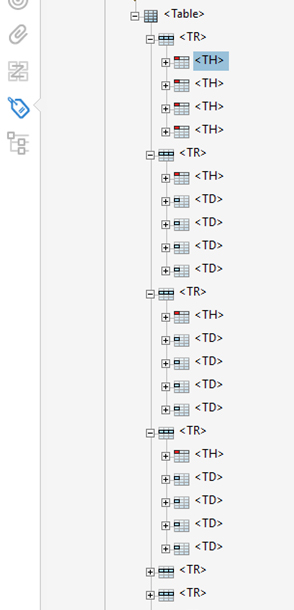 The first TR tag is the first table row that contain headers so each item below it is TH (table header)
The remaining TR tags are the rows below the first column of headers and the first column is marked as a header TH.
So, the first tag under the remaining TR is TH for the heading in the first column
Descriptive Hyperlinks
Screen reader users navigate websites tabbing link to link
 Writing link text where it is going
Do not use “click here,” “learn more,” “read more”
Example:
IT Accessibility
Don’t underline text that isn’t a link
Keyboard only users may think it’s a link and can’t access it by tabbing
Contrast Font 18 and higher 3:1
Contrast Font below 18 4.5:1
Do not use color alone to convey information
Avoid using Red and Black or Red and Green Combination
Text on Images
Use tools to check color contrast and simulate color blindness
Accessible Colors
Basic Accessibility Checklist for PDFs
Add accessibility tools to Acrobat Pro
Document Title
Alt Text for images (verify auto generated alt text)
 Descriptive Hyperlinks
 True Tables
 Adequate color contrast
 Tag Tree
Headers, Figures, Paragraphs, Links
Tables
Lists
Reading Order
Tools to Test PDFs for Accessibility
PDF Accessibility Checker for Windows only 
Blackboard Ally
If you have access to a course or organization in HuskyCT (Blackboard) you can upload files to it. 
Let me know if you need access to a course and I can add you
Ally will assign a score to the file(s). 
It scans PDF, DOCx, and PPTx
More UConn Resources
ITS Accessibility @ UConn
eCampus Accessible Syllabus Templates
Office of Institutional Equity: Accessibility @ UConn
Center for Students with Disabilities